PROLJEĆE U ZAVIČAJU
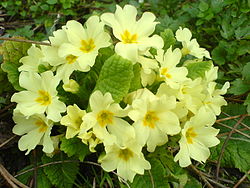 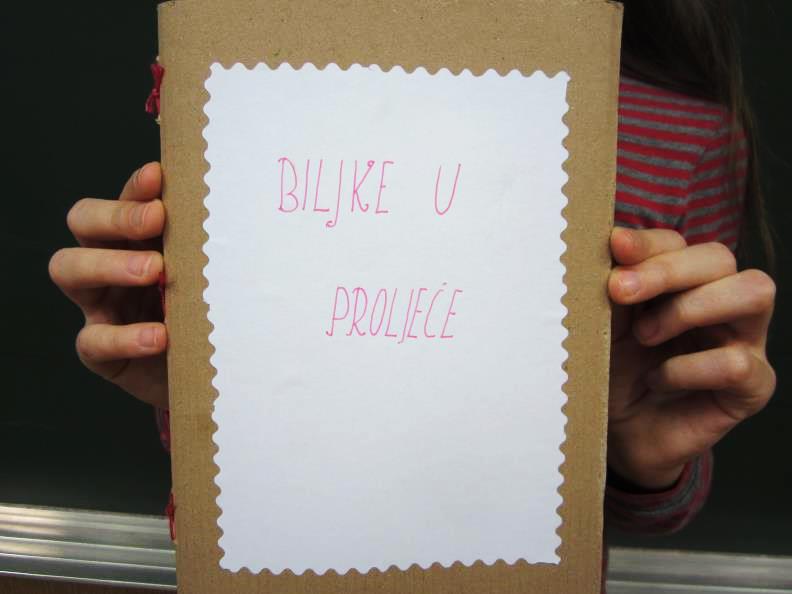 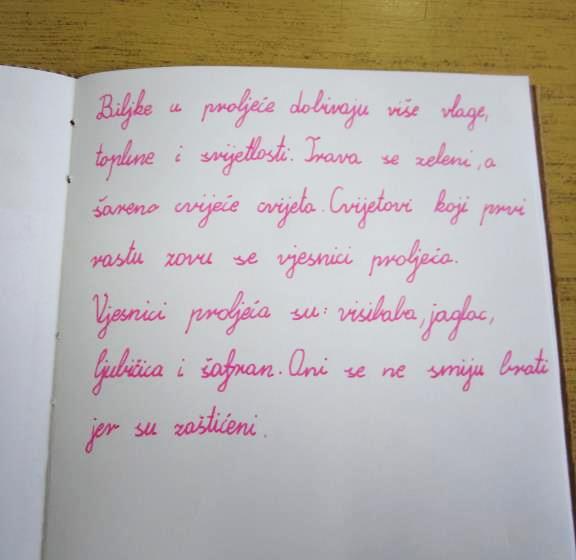 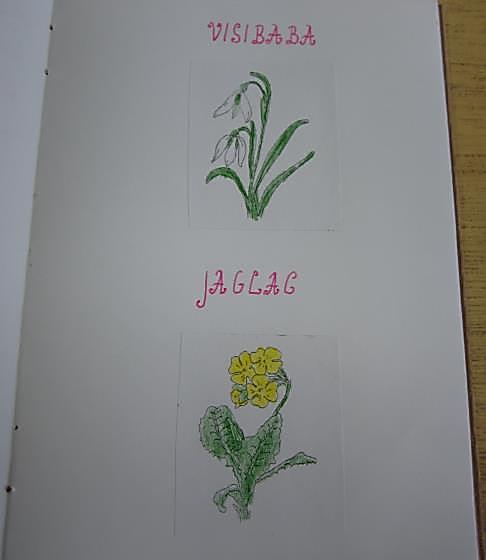 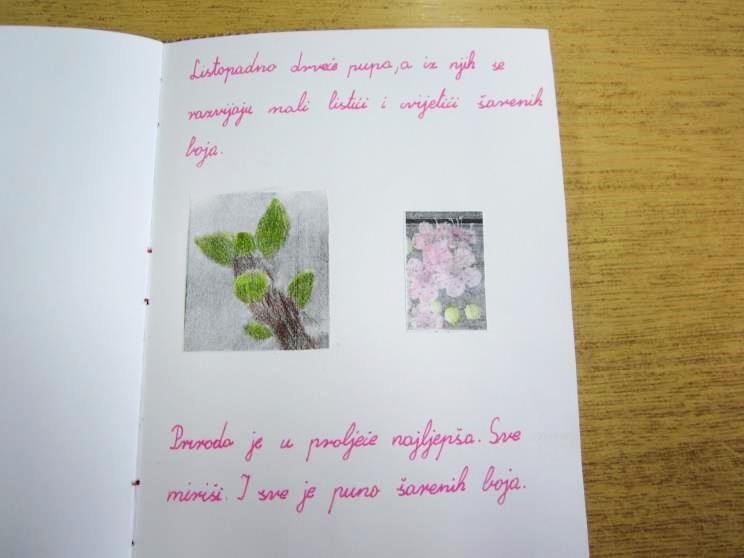 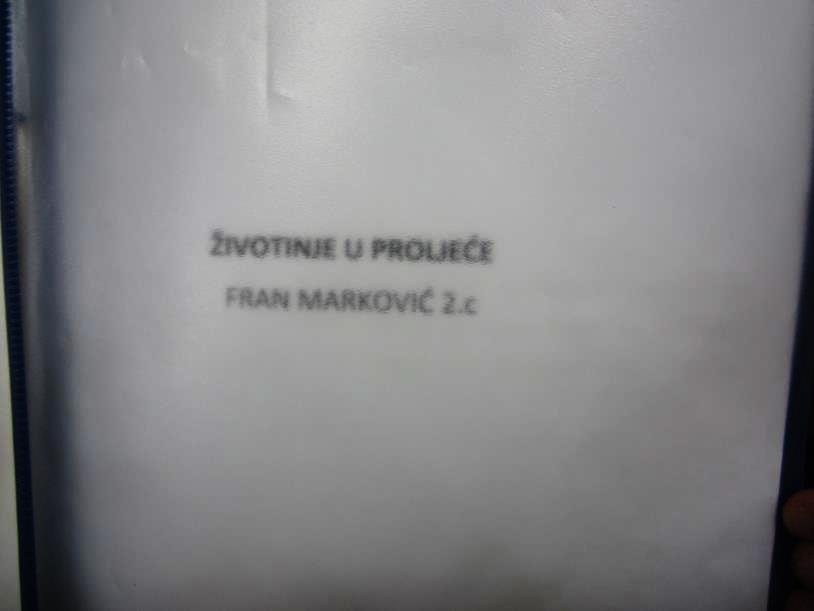 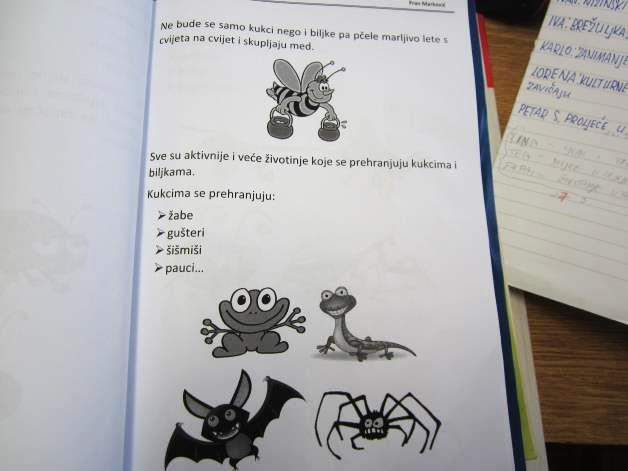 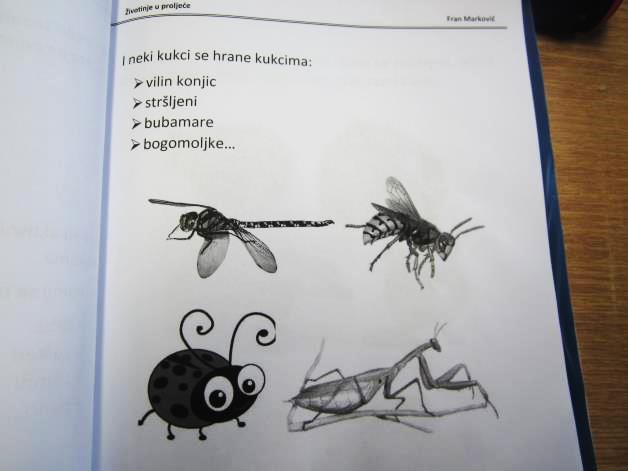 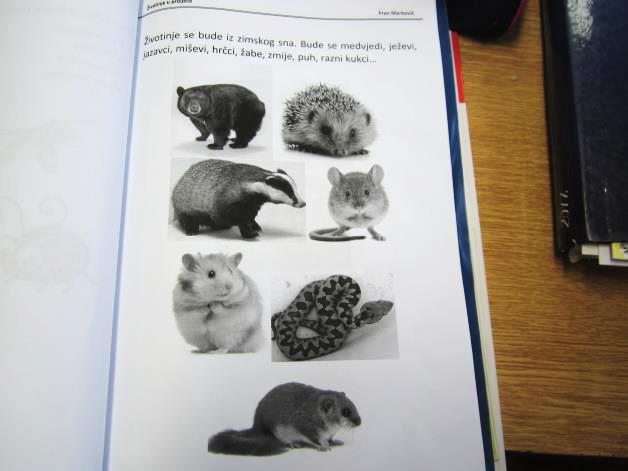 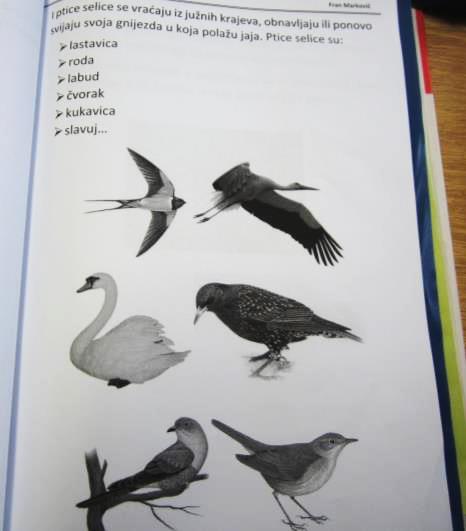 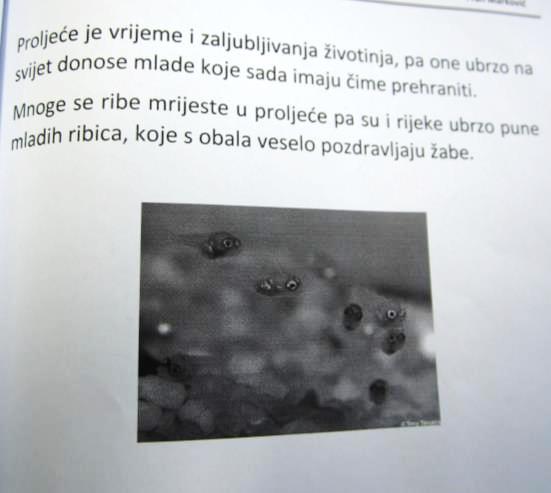 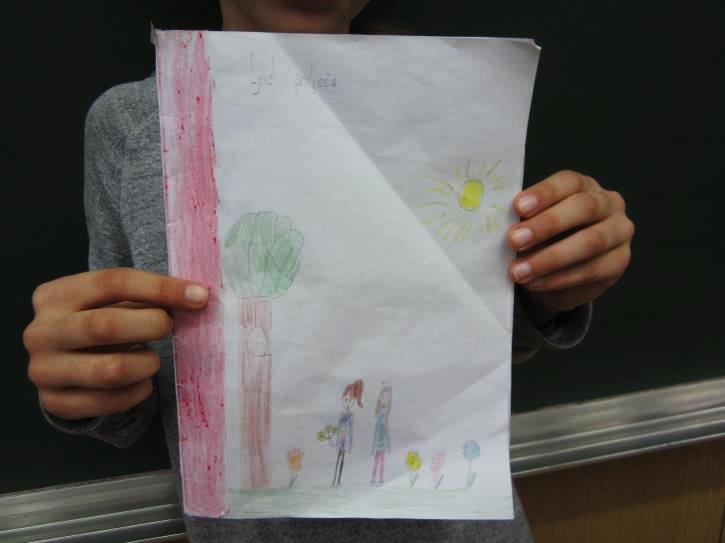 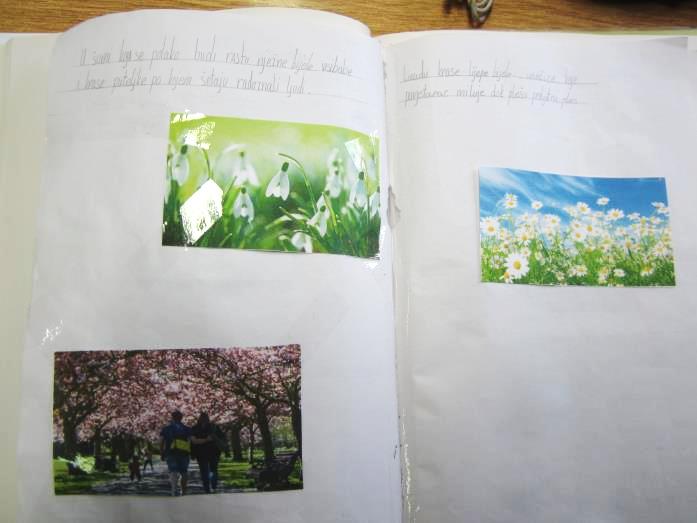 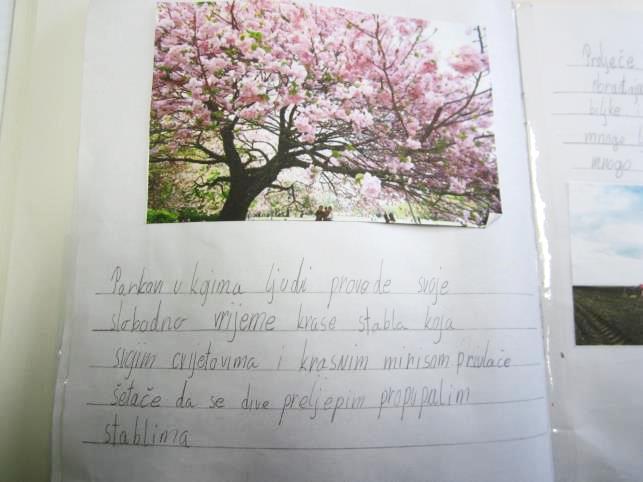 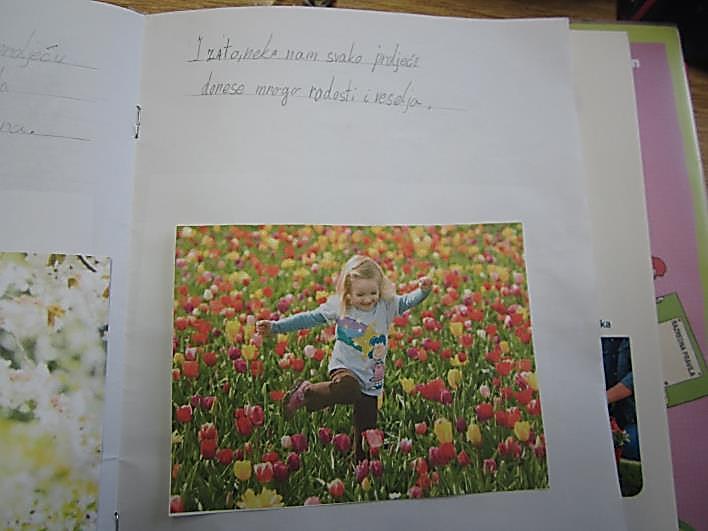 Kao što je Tina napisala
 „Neka nam svako proljeće donese
 puno radosti i veselja!”
U našem zavičaju  vidimo proljeće
 i u kamenu. Ljepota našeg zavičaja 
je nemjerljiva.